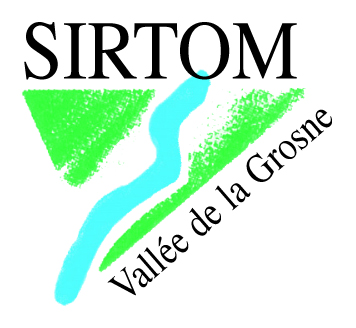 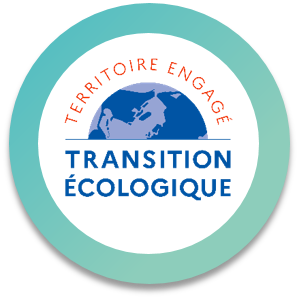 Rapport annuel du service public de prévention et de gestion des déchets ménagers et assimilés
2023
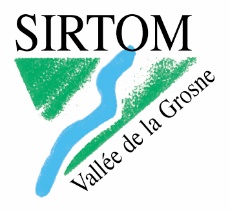 En résumé, le SIRTOM, c’est :
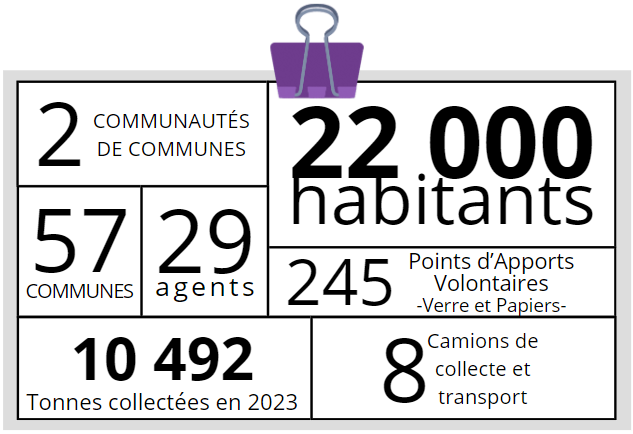 Le SIRTOM collecte par an l’équivalent en poids de :
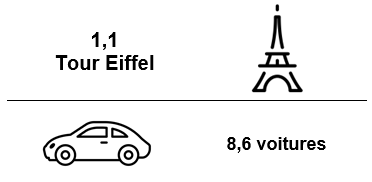 2
Présentation rapport annuel 2023
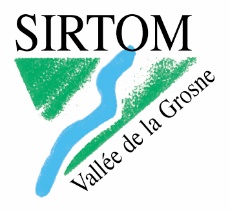 Composition & Gouvernance
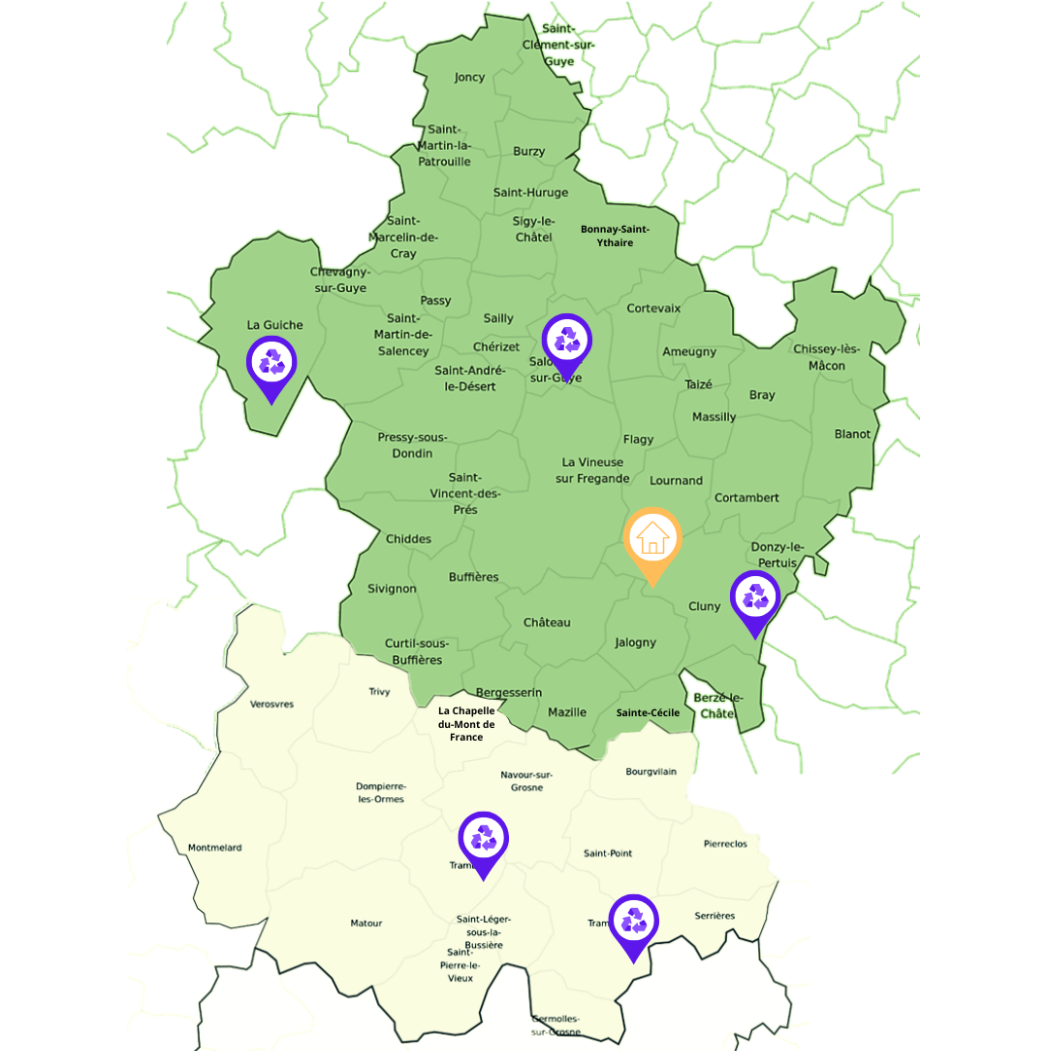 1 Présidente
4 Vice-présidents
15 membres  
116 délégués (2 par communes)
Pas de compétence fiscale ni réglementaire
3
Présentation rapport annuel 2023
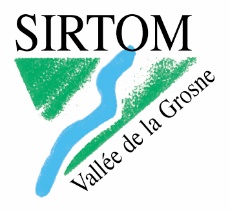 Compétences du SIRTOM
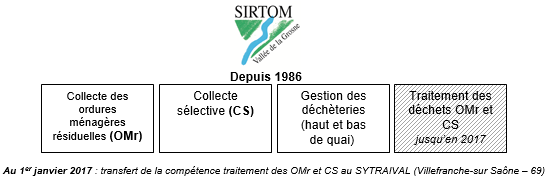 4
Présentation rapport annuel 2023
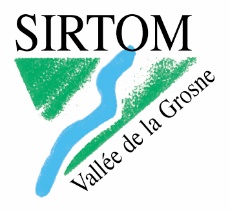 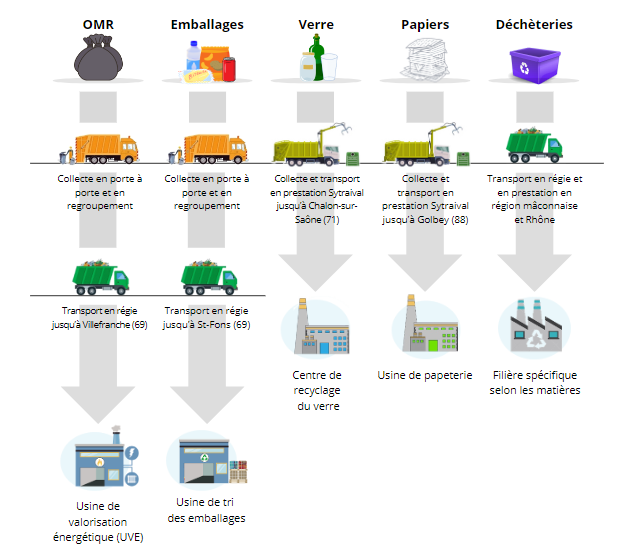 Le SIRTOM assure : 

Collecte Ordures Ménagères résiduelles en porte à porte et points de regroupement
Collecte emballages en porte à porte et points de regroupement
Gestion des colonnes d’apport volontaire (PAV) verre / papier (via marché du SYTRAIVAL)
Transfert et transport des déchets
Gestion complète des déchèteries
5
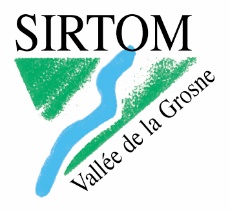 Moyens humains et techniques
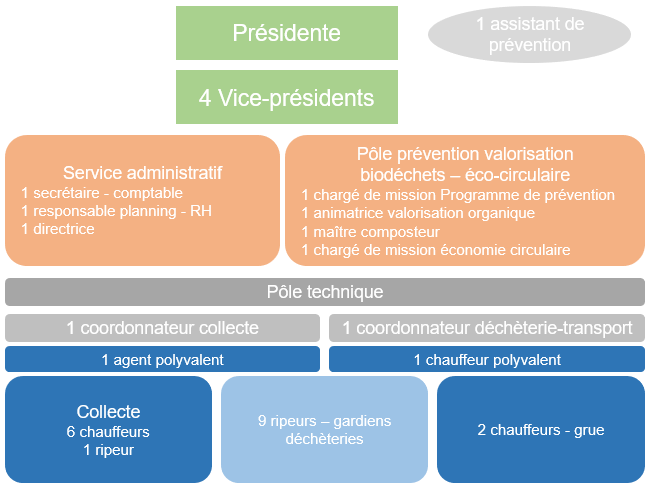 29 agents / 28,6 ETP 
1 équivalent ETP en contractuel sur l’année (surtout période estivale)
4 bennes de collecte (+1 secours)
2 camions porteurs 
1 camion grue
5 déchèteries – 1 « packmat »
1 quai de transfert – 1 tractopelle
6
Présentation rapport annuel 2023
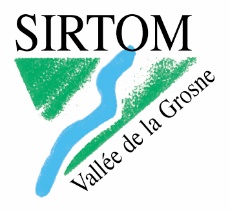 Ordures Ménagères résiduelles (OMr)
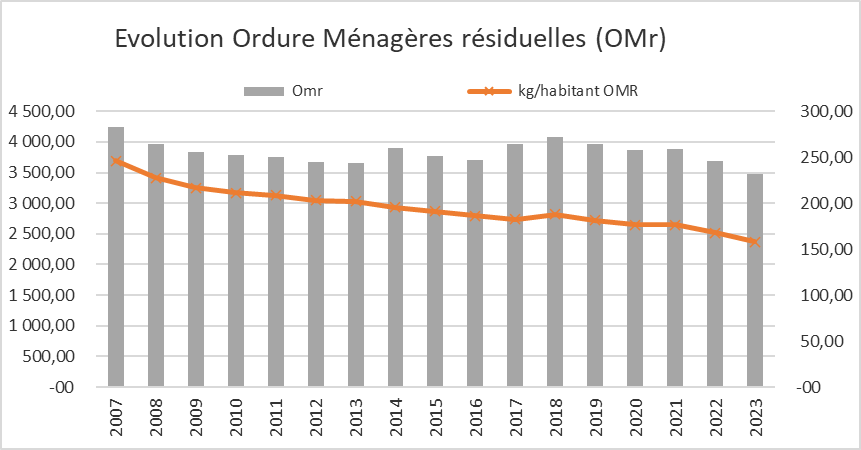 21 970 hab desservis
3 477 t collectées soit 158 kg/habitant desservi
79 500 km / 40 500 l de gasoil
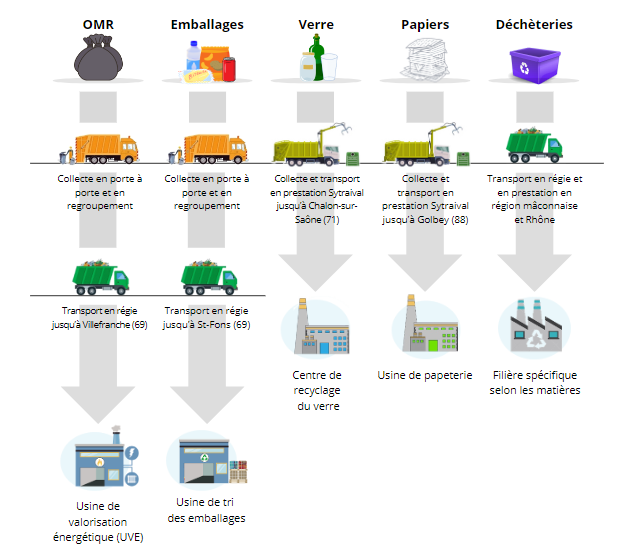 Collecte OMr en km = + de 100 allers-retours Cluny-Paris
7
Présentation rapport annuel 2023
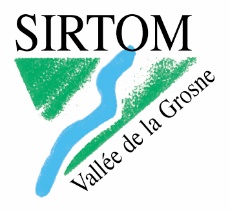 Collecte sélective
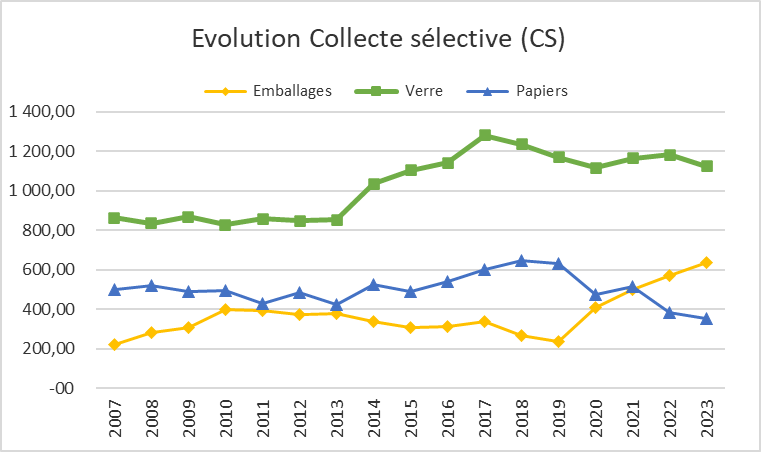 21 970 hab desservis
2 117 t collectées soit 96.4 kg/habitant desservi
40 000 km / 20 200 l de gasoil
1 123 t
638 t
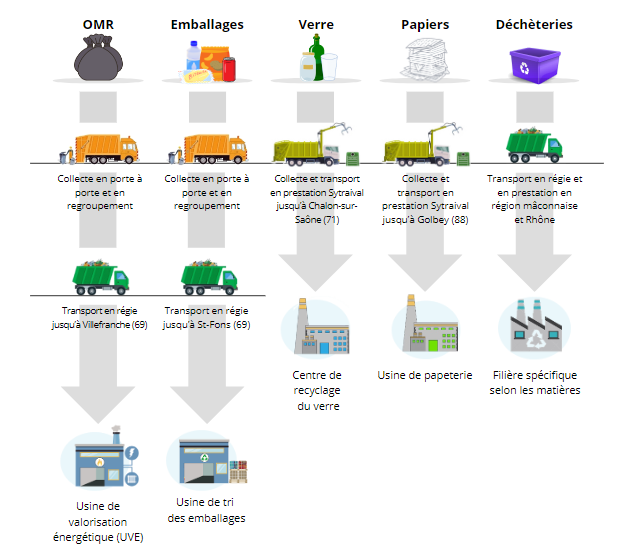 Collecte CS en km = + de 50 allers-retours Cluny-Paris
355 t
8
Présentation rapport annuel 2023
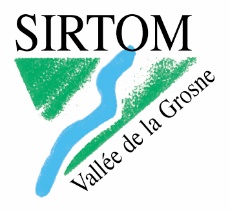 L’organisation des collectes
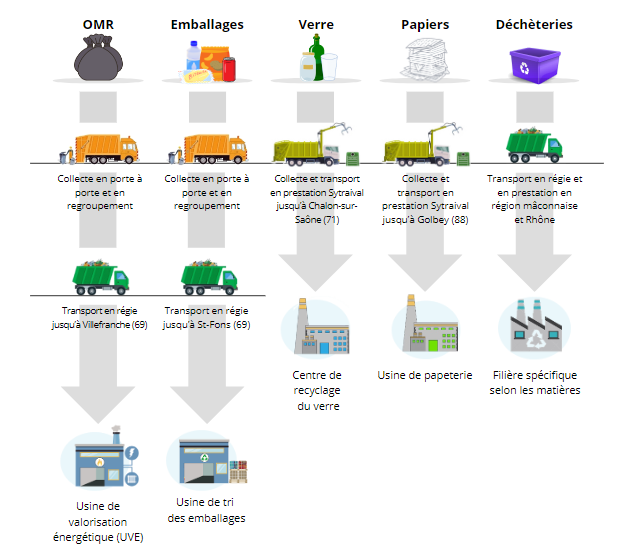 87 % des habitants collectés une fois par semaine (C1)
7 % des habitants collectés deux fois par semaine (C2)
6% des habitants collectés une semaine sur deux (C0,5)
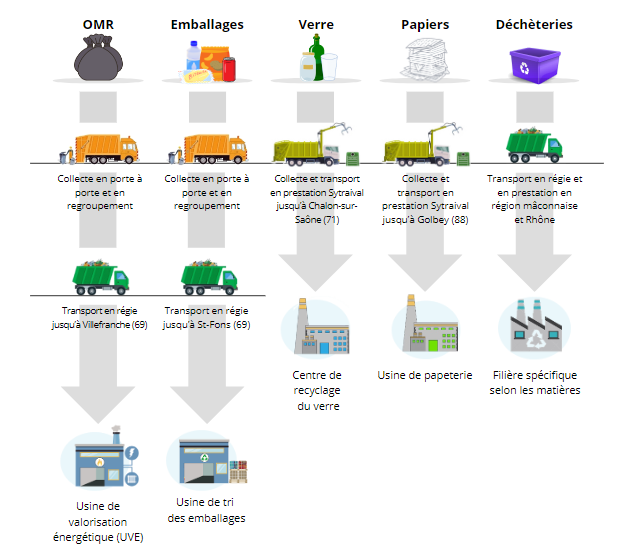 Collecte en porte-à-porte 
et points de regroupement
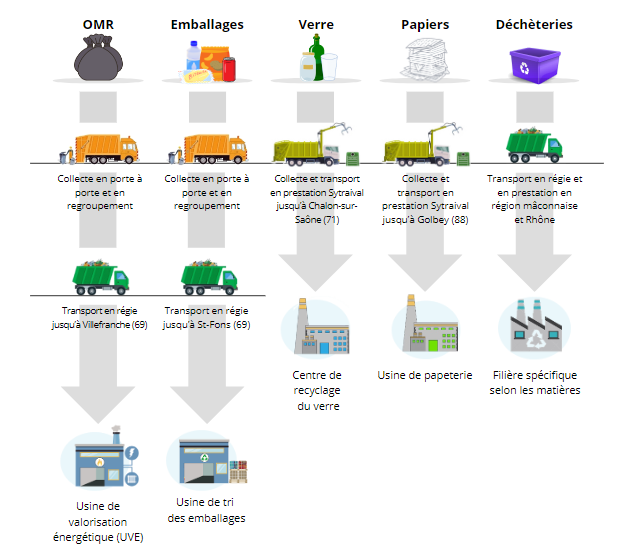 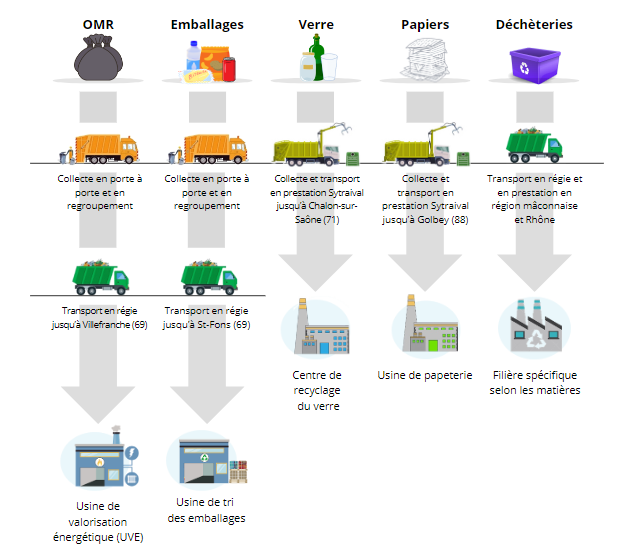 93 % des habitants collectés une semaine sur deux (C0,5)
7 % des habitants collectés une fois par semaine (C1)
Collecte en porte-à-porte 
et points de regroupement
9
Présentation rapport annuel 2023
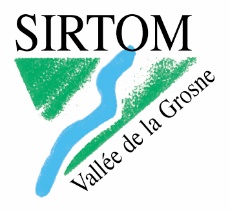 Zoom sur les refus de tri
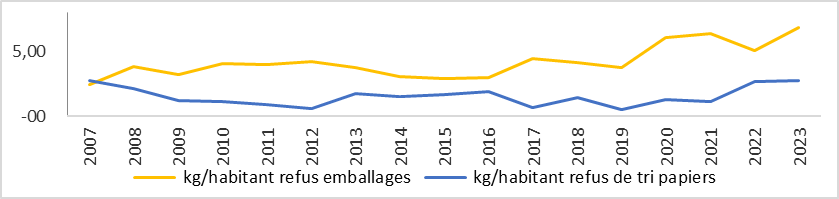 Coût direct pour le SIRTOM de 17 000 €
Les refus de tri (hors verre) correspondent à :
24 % des emballages (151 t de refus, soit 6.9 kg/habitant) – en hausse
14 % des JRM (60 t de refus, soit 2.75 kg/habitant) – en hausse
10
Présentation rapport annuel 2023
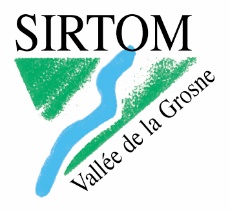 Zoom sur une caractérisation
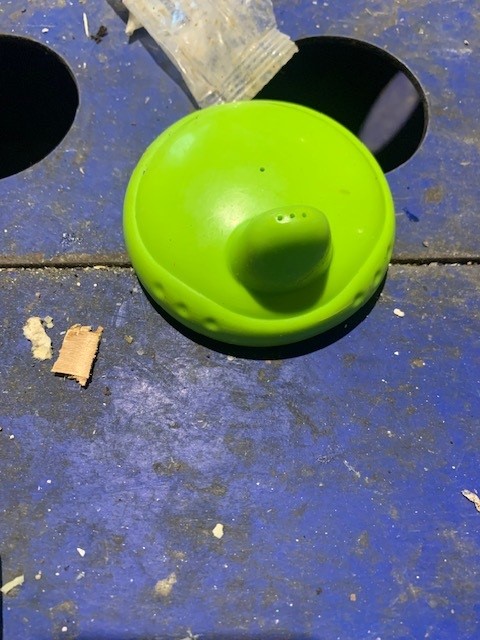 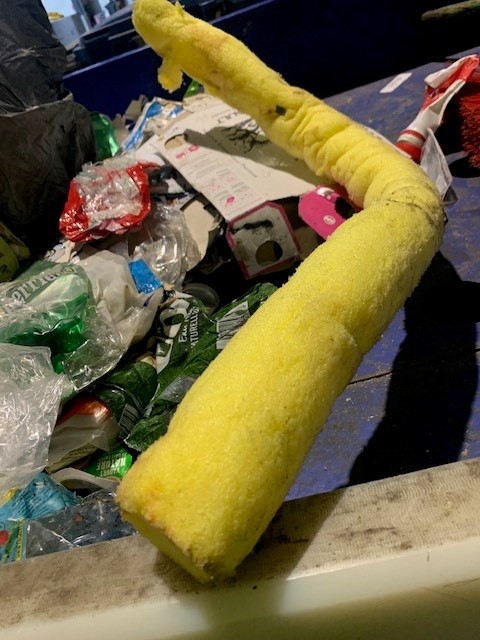 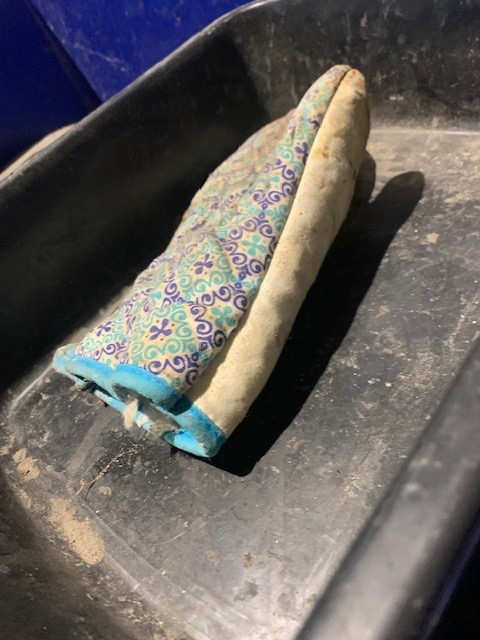 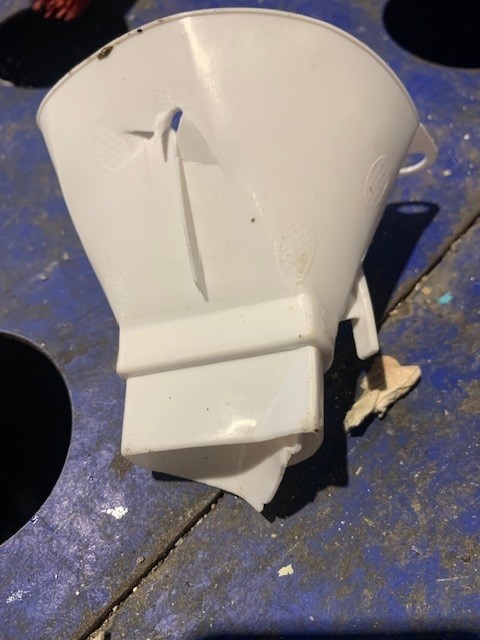 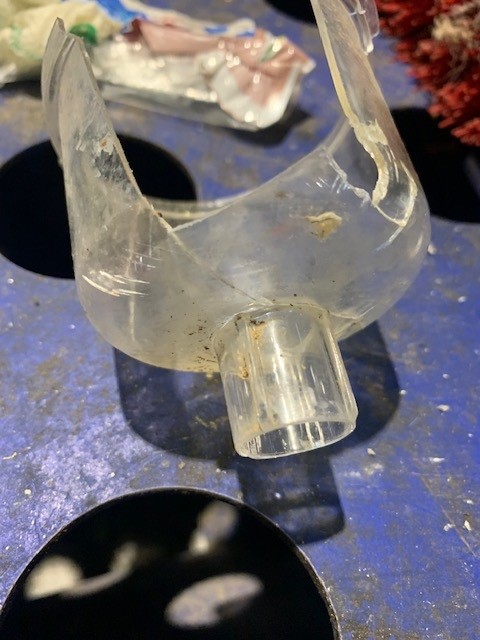 Taux refus : 26,46% 
sur cet exemple
Des caractérisations sont faites régulièrement sur les emballages collectés par le SIRTOM.

Cara du 26 octobre 2023 échantillon prélevé le 16 octobre 2023 : 
Principaux refus de tri (+ 2%) : OM 8.74%, imbriqués 9.86%, fines 3.70%.
Indésirables trouvés : frite de piscine, verre, objet plastique, jouets enfants, cagettes en bois, gants cuisine, etc…
11
Présentation rapport annuel 2023
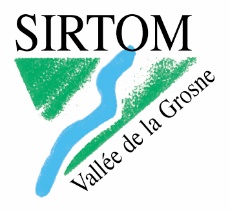 Evolution des quantités collectées (t)
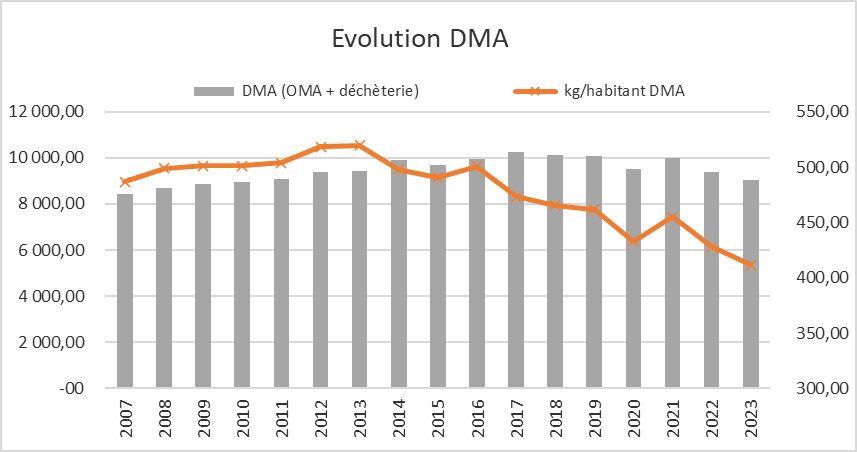 Textile (Relais) 106,4 t collectées en 2023, soit 4.84 kg/habitant  
Amiante 10,32 t collectées, soit 0.47 kg/habitant
12
Présentation rapport annuel 2023
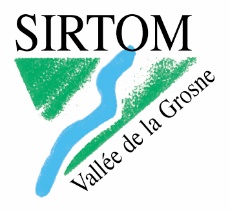 En déchèteries
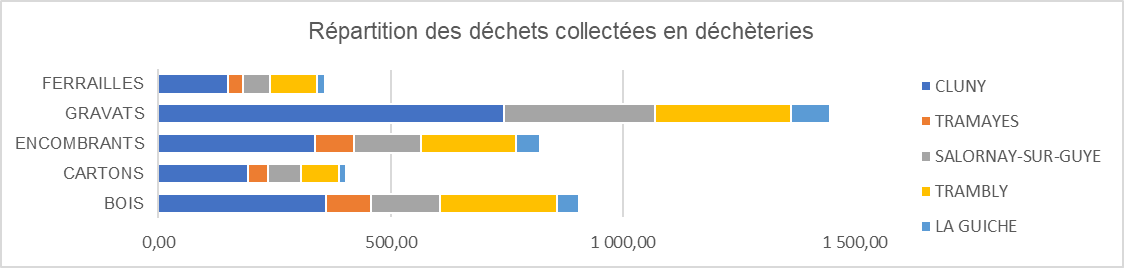 En 2023, 4 896 tonnes de déchets ont été collectées (3 451 t hors gravats).
13
Présentation rapport annuel 2023
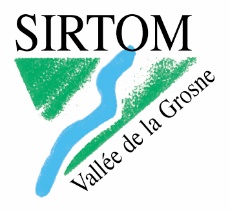 En déchèteries
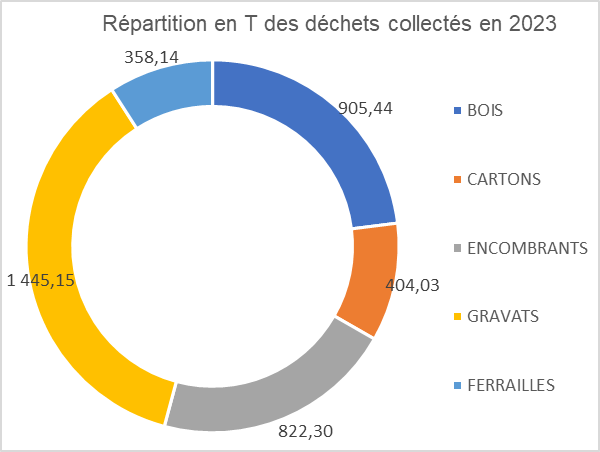 47 500* passages, dont 5% de professionnels, dont 65% sur la déchèterie de Cluny

* Ces chiffres sont à titre indicatif, les pannes de barrière peuvent expliquées des variations significatives.
14
Présentation rapport annuel 2023
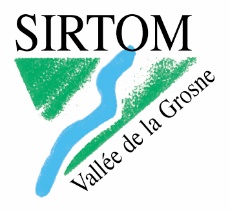 Valorisation des déchets collectés
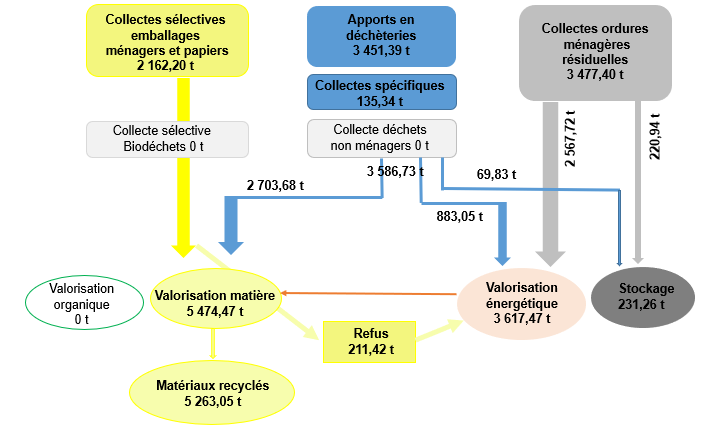 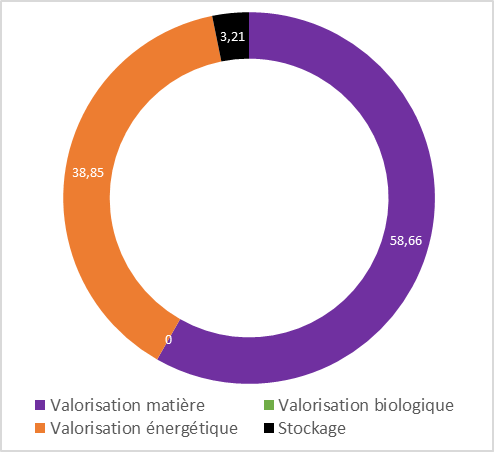 15
Présentation rapport annuel 2023
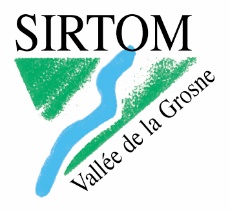 Indicateurs financiers
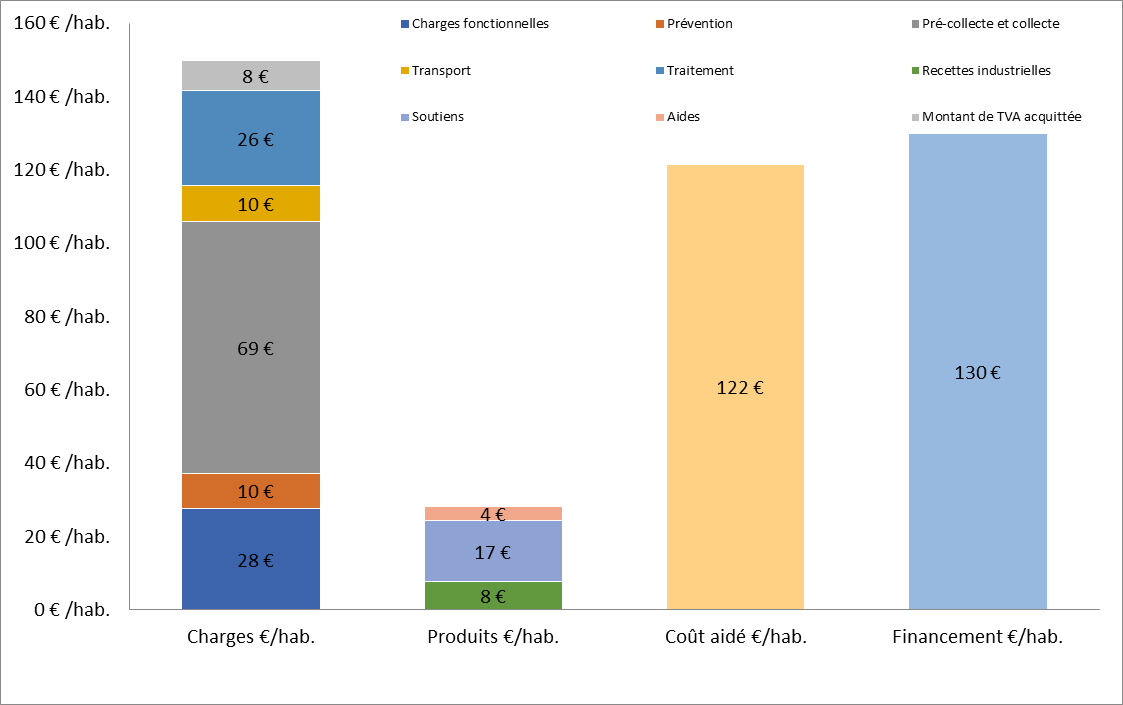 16
Présentation rapport annuel 2023
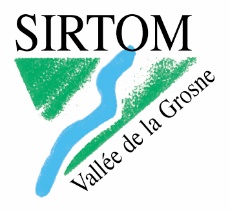 Indicateurs financiers
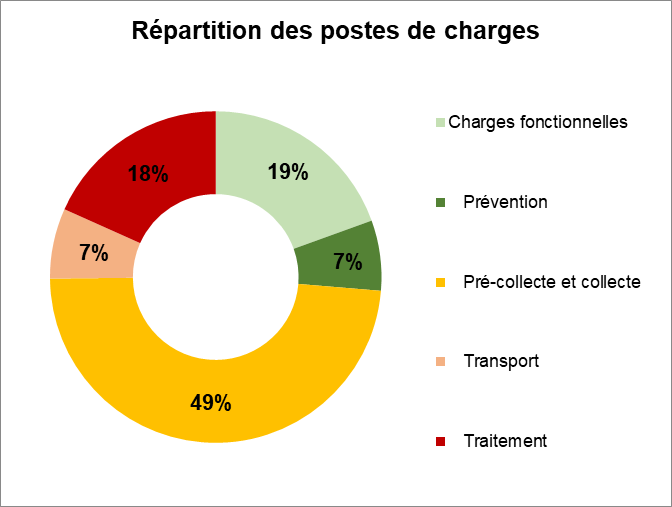 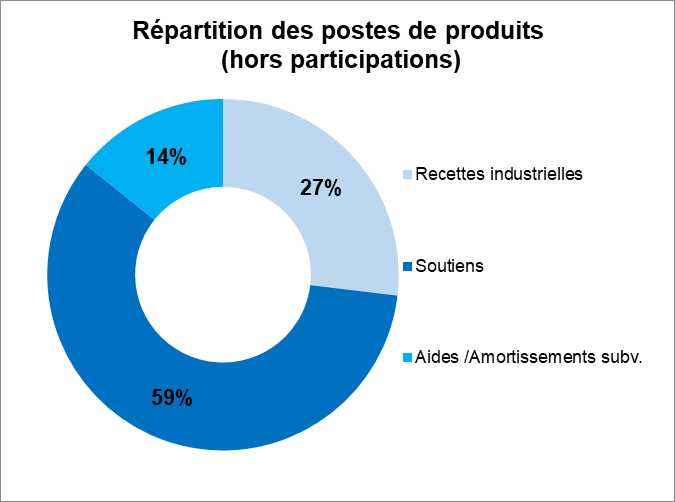 17
Présentation rapport annuel 2023
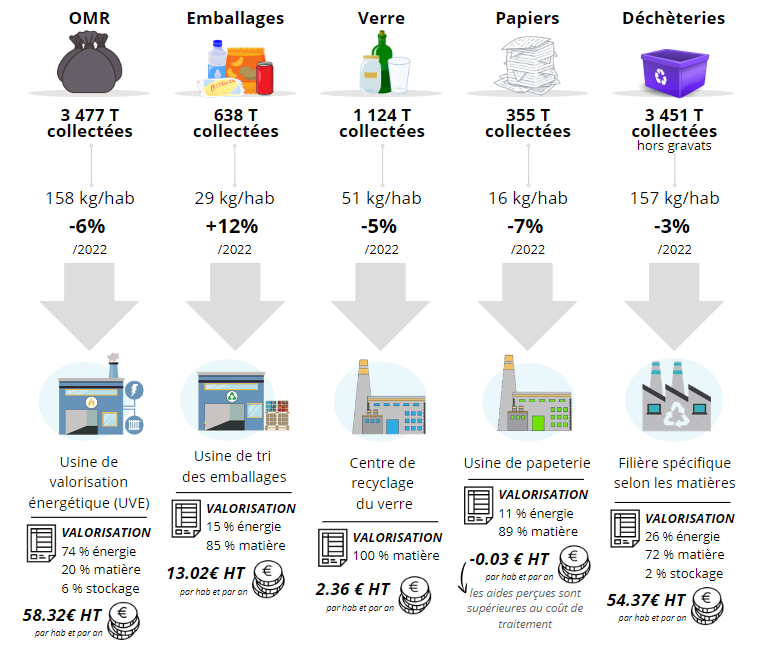 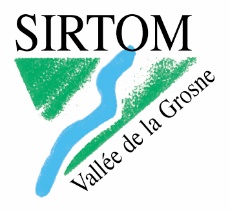 Coûts aidés
18
Présentation rapport annuel 2023
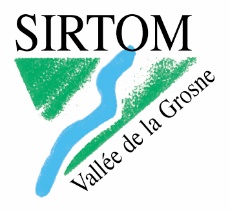 Les sensibilisations menées en 2023
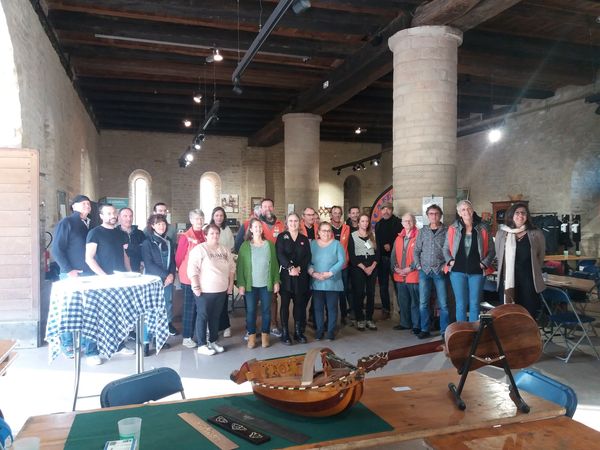 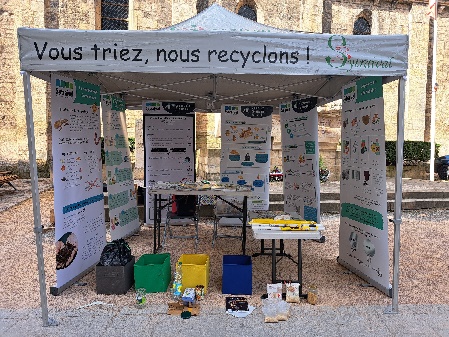 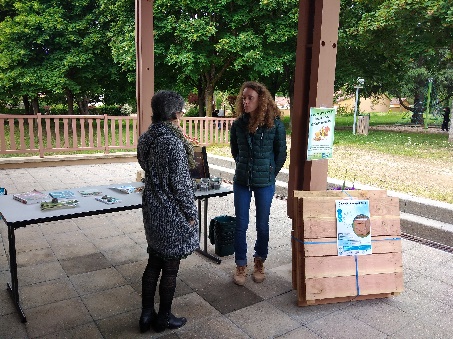 19
Présentation rapport annuel 2023
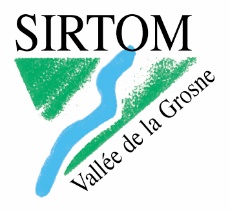 La valorisation des déchets organiques
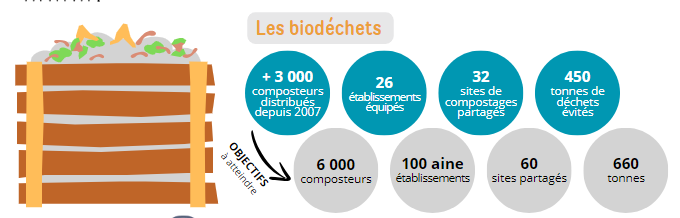 Changement de méthodologie pour la distribution de composteurs individuels : sessions de sensibilisation obligatoire de 45min.
298 foyers individuels équipés en 2023.
20
Présentation rapport annuel 2023
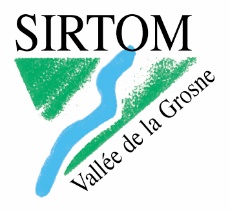 Les objectifs du PLPDMA
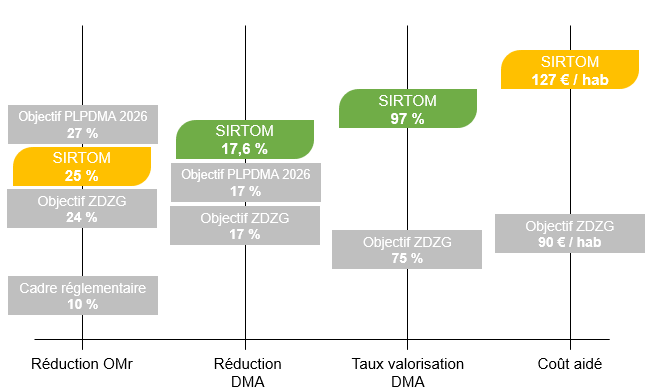 21
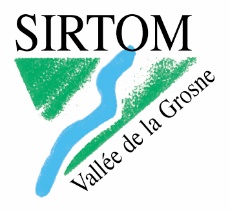 Le cadre réglementaire
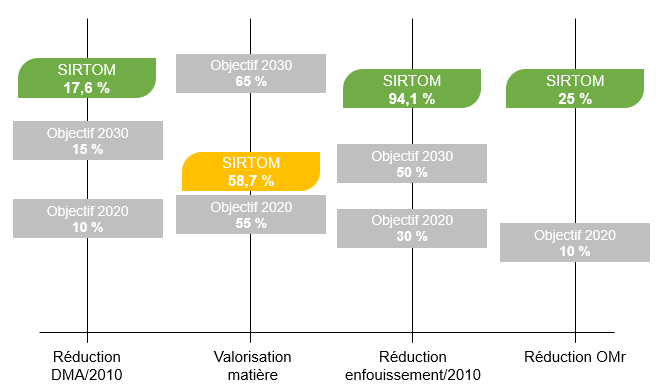 22
Présentation rapport annuel 2023
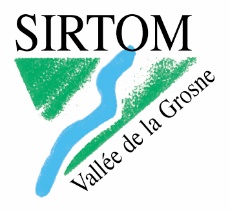 Les objectifs pour 2024
Optimisation du Service. 
 Etude d’optimisation du service de collecte par le Bureau d’étude AJBD

Tri à la source des biodéchets.
 Continuer le déploiement (compostage individuel et partagé) qui vise à apporter une solution à tous les usagers
 Accompagner les professionnels dans le compostage autonome en établissement ou accompagnement méthodologique pour trouver des solutions autre que le compostage 

Etude d’une déchèterie inversée sur le territoire.
23
Présentation rapport annuel 2023